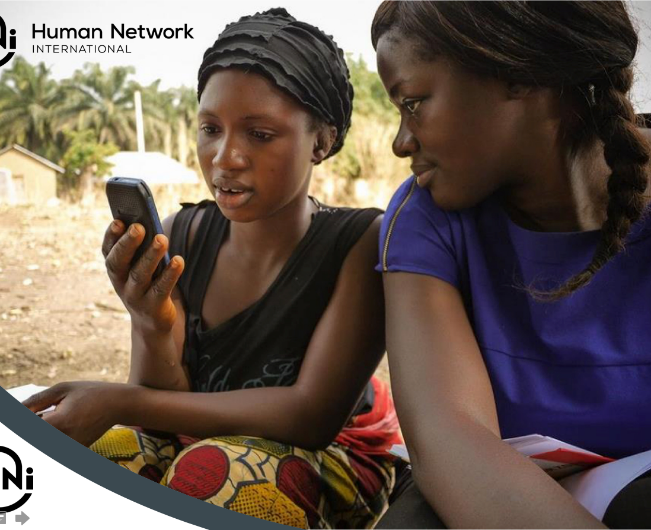 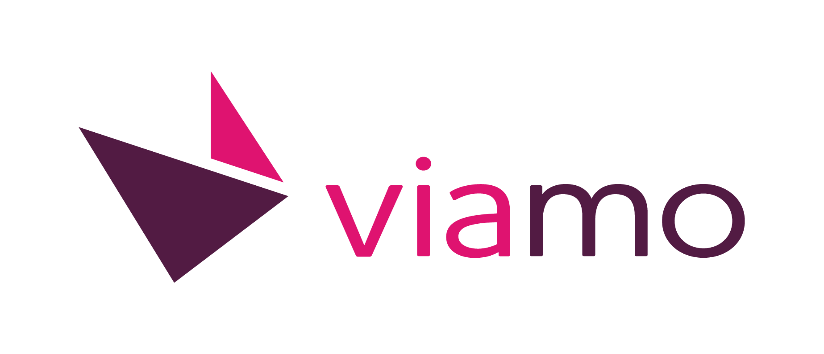 Viamo Improving lives via mobile
Le 5 juillet 2019
Francois Laureysfrancois.laureys@viamo.io
Viamo en court
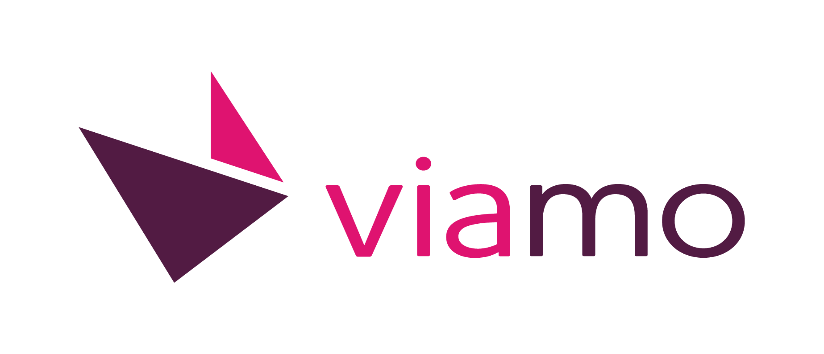 Cree en 2013 au Ghana
>250 clients
Bureaux dans 25 pays
>115 employes
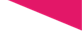 Ou travaillons-nous?
Bureaux dans 25+ pays, projets possible dans 160+ pays
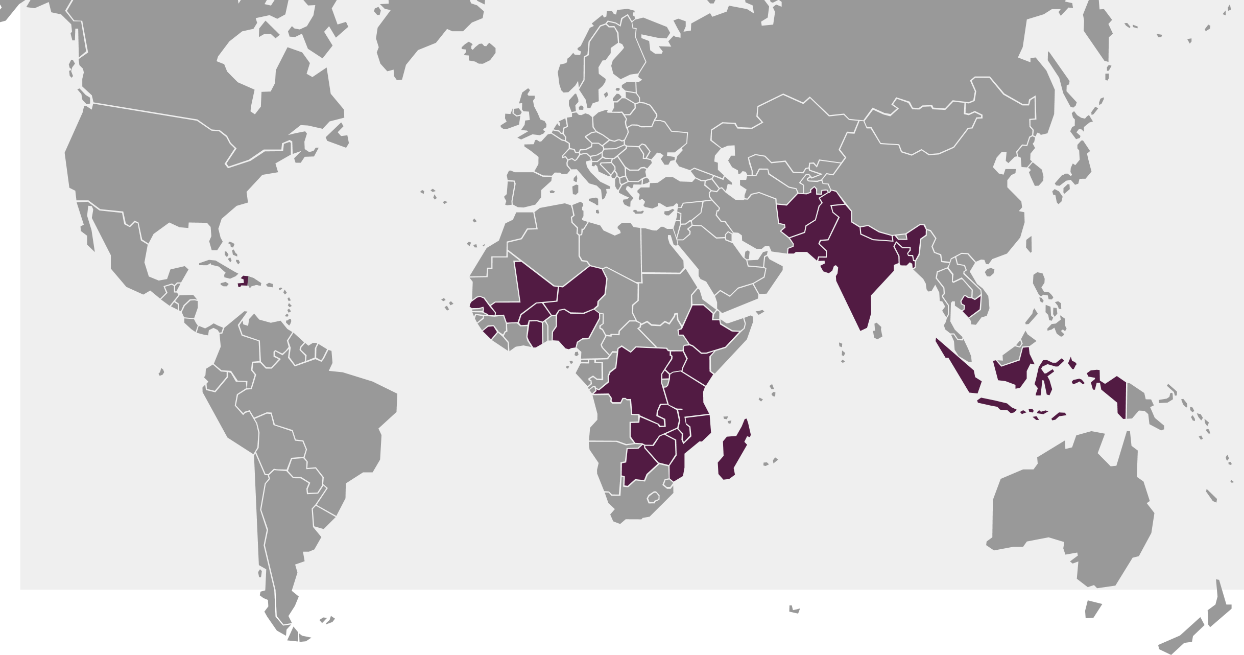 +10 Millions gens impactés dans les 7 dernières années
Le Service 321 
La solution unique pour une sensibilisation nationale durable
Un partenariat stratégique entre Viamo et un operateur  Telecom pour offrir l’information essentielle a la population: 
Accès gratuit a l’information
Multi-langues
Multi-sujets
Disponible 24h/24
Expérience personnalisée


It uniquely offers:
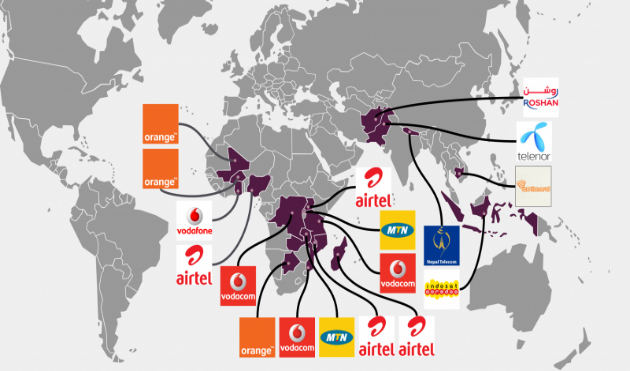 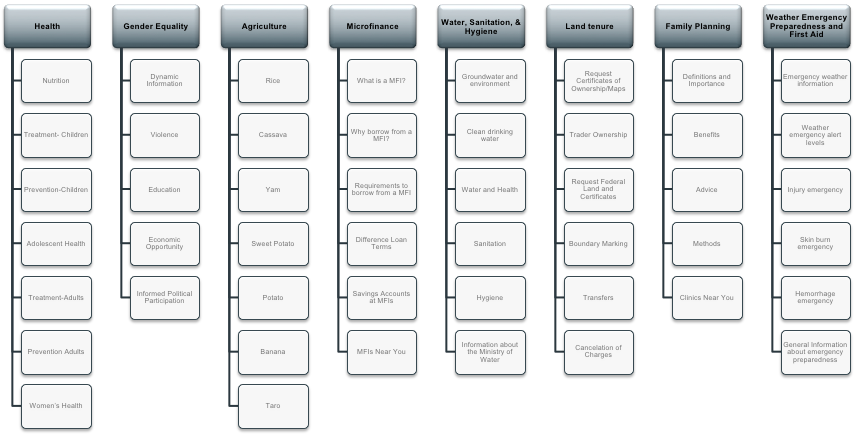 3-2-1 Burkina: Contenus 2019
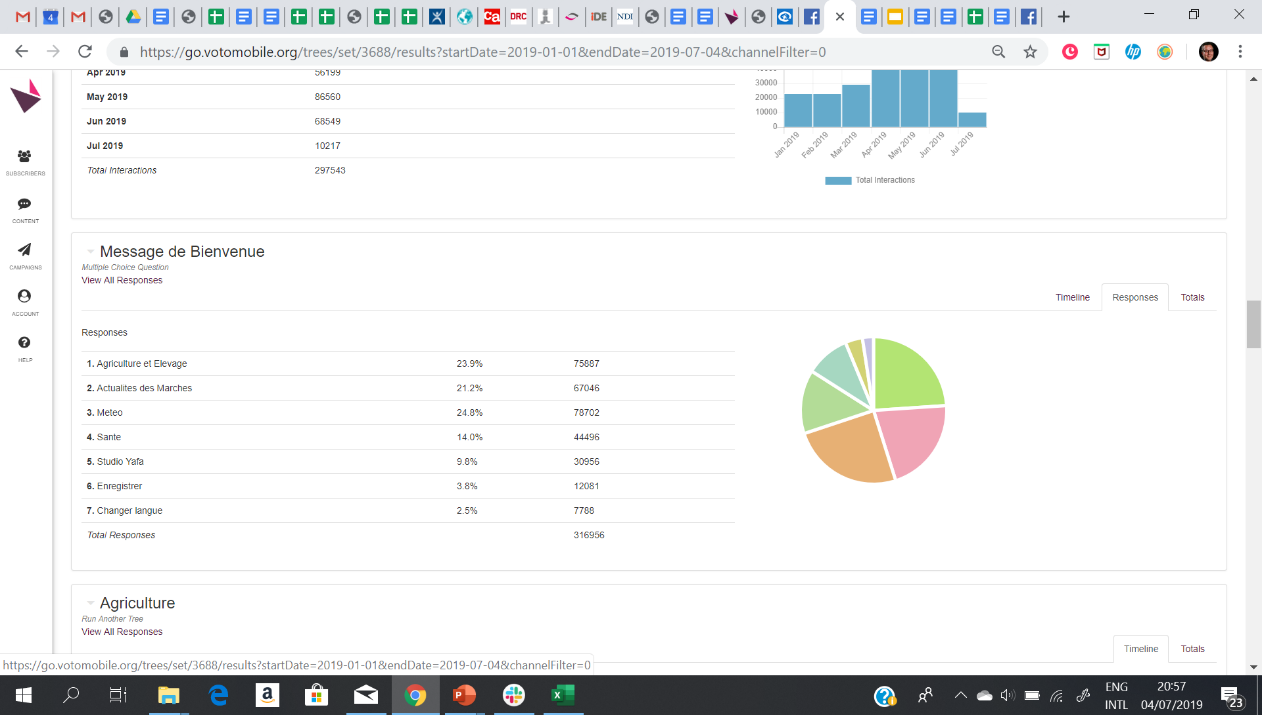 3-2-1 Burkina: Appels 2019
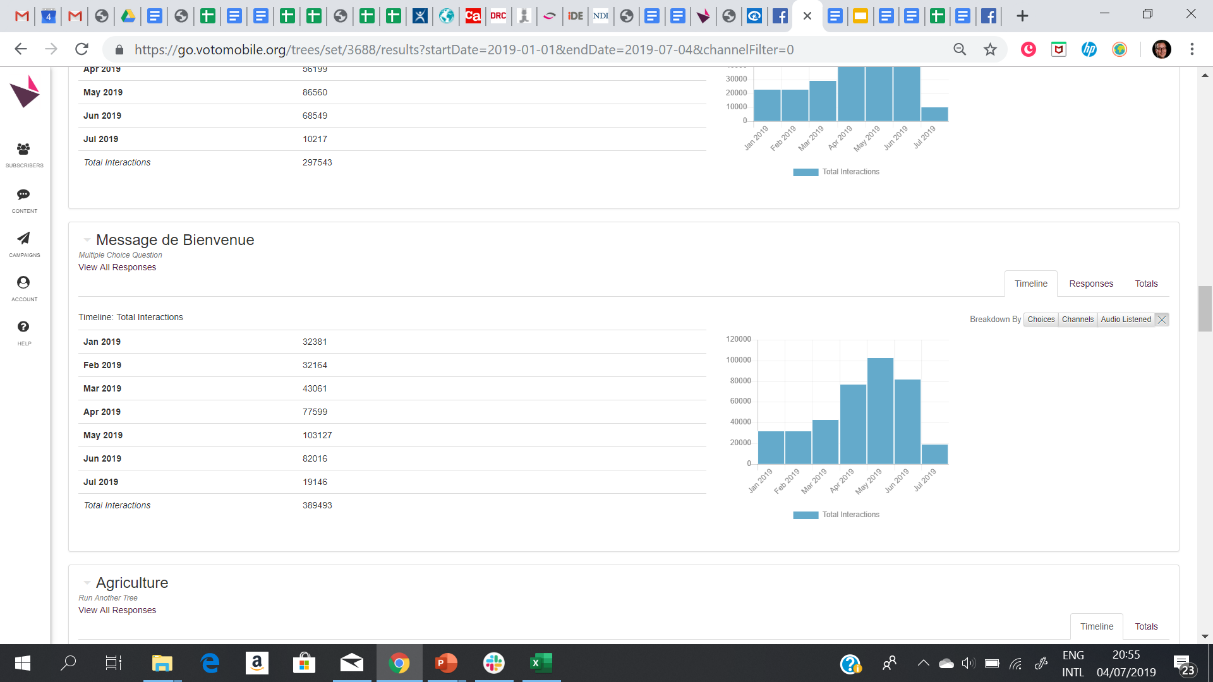 3-2-1 Burkina: Subscribers
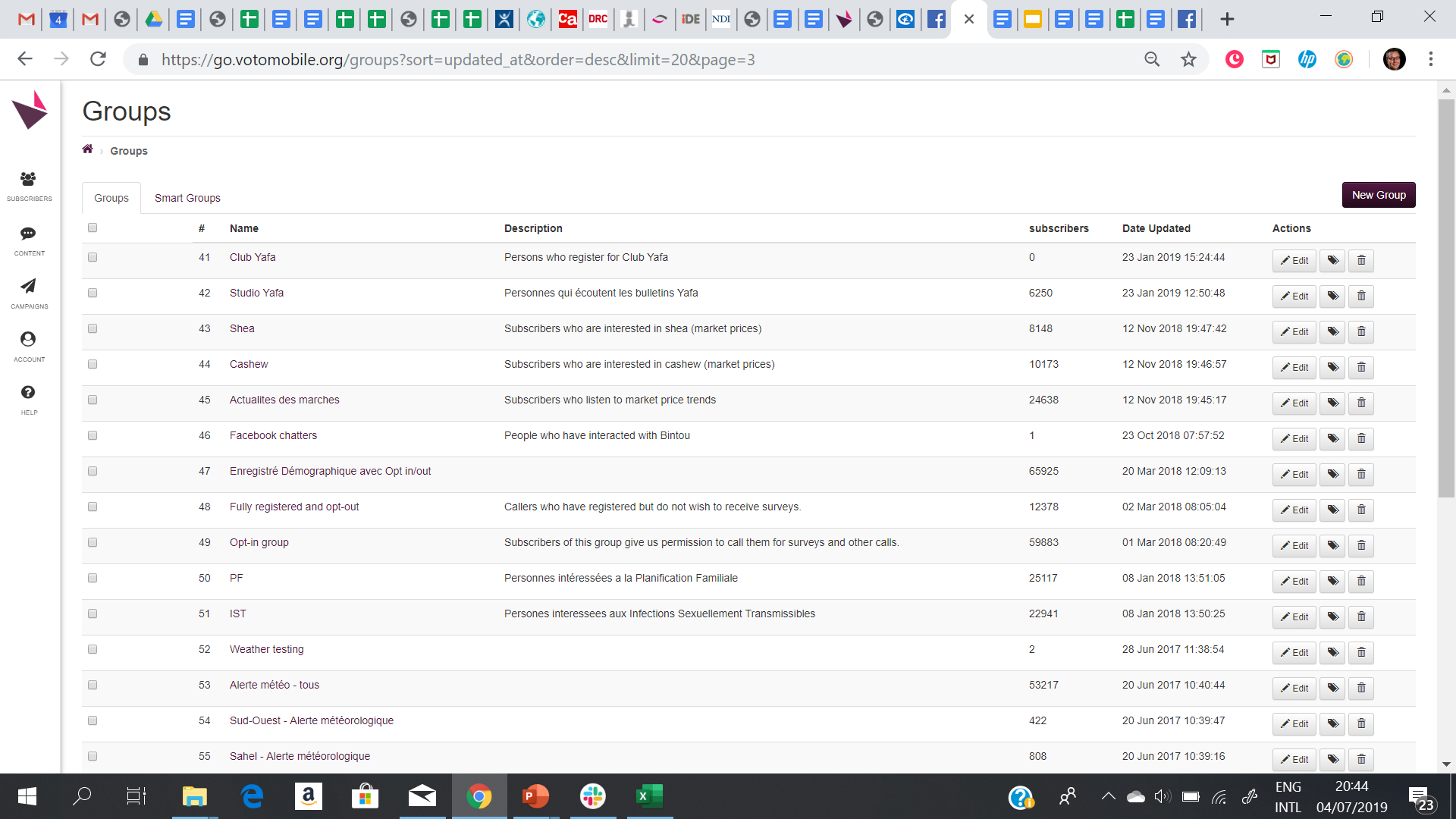 3-2-1 Burkina: Preferences
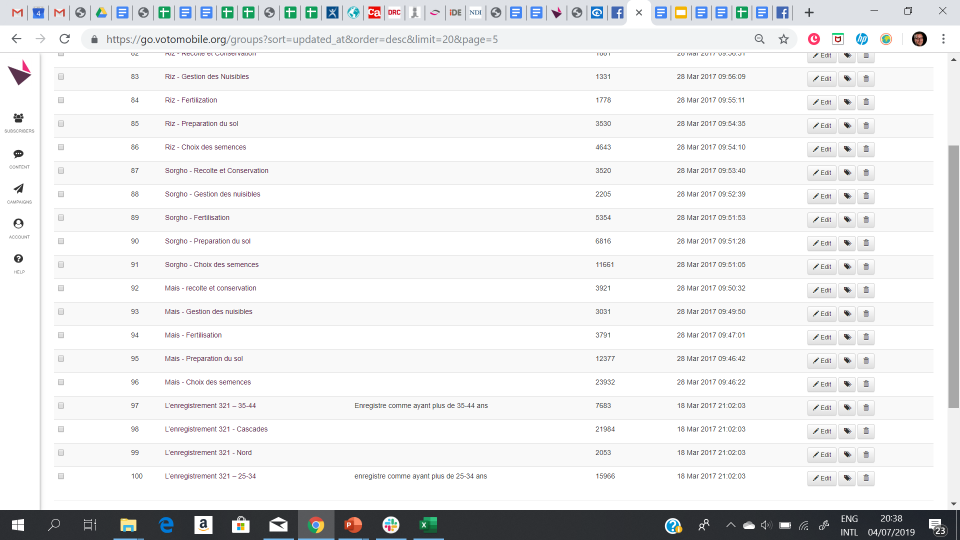 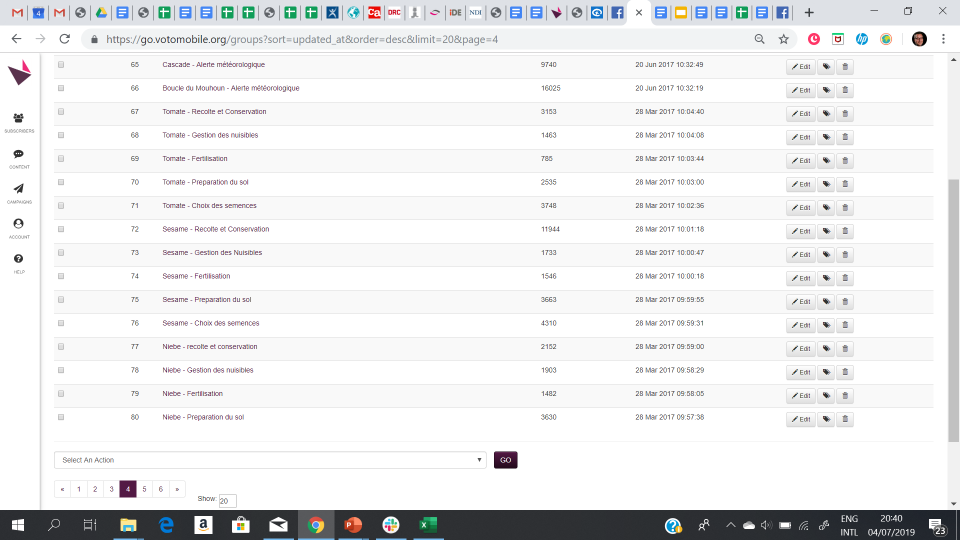 Mali 3-2-1 nombre d’appels avril-mai
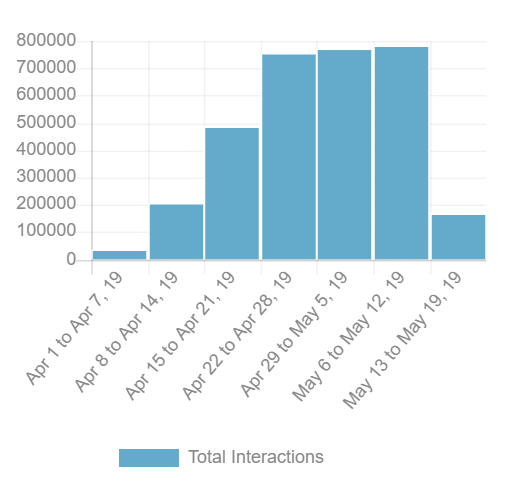 Mali nombre d’appelants avril-mai 2019
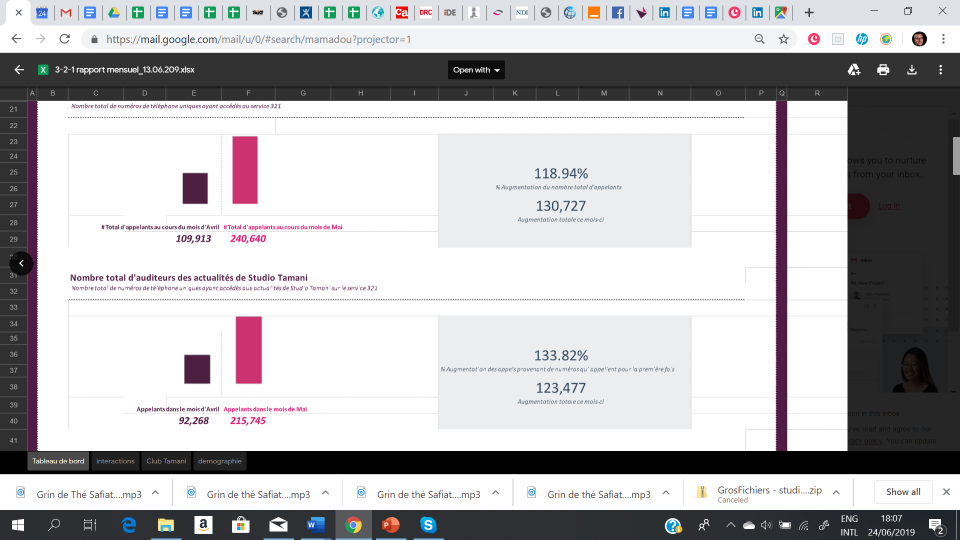 Merci!